MK Teknologi Komputasi Awan
Technical Challenges Of Cloud Computing
Dosen: Henning Titi Ciptaningtyas
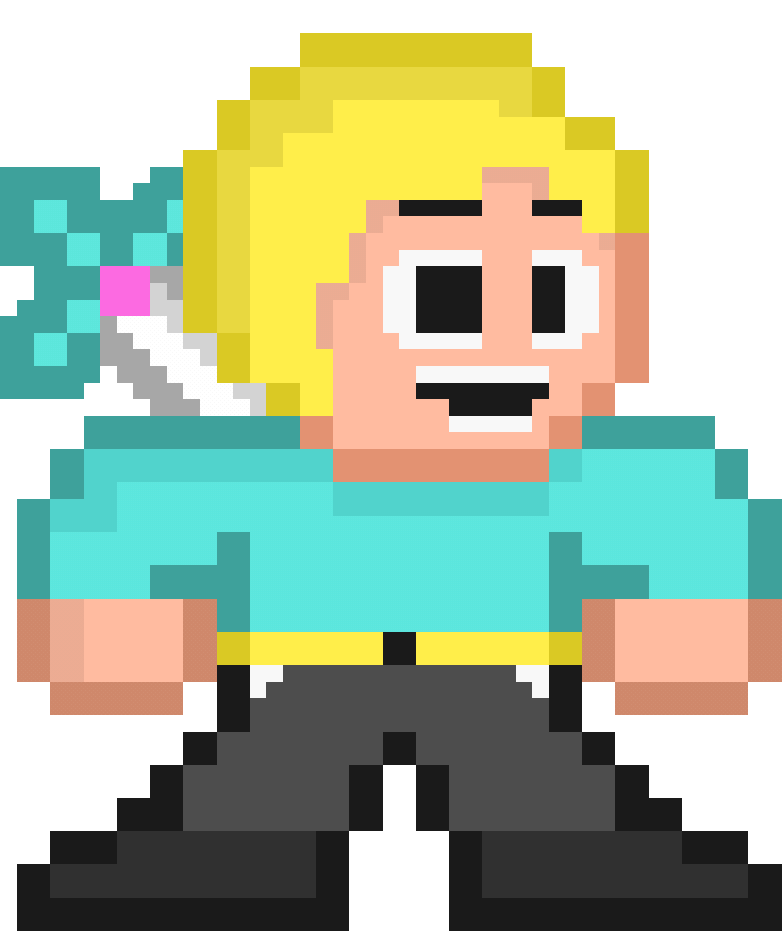 start
the games
CHOOSE YOUR 
GAME
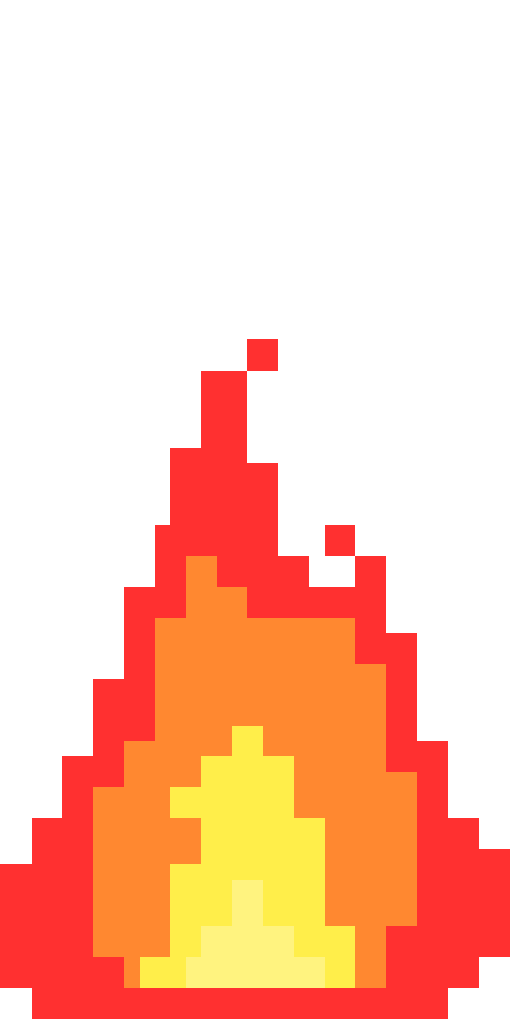 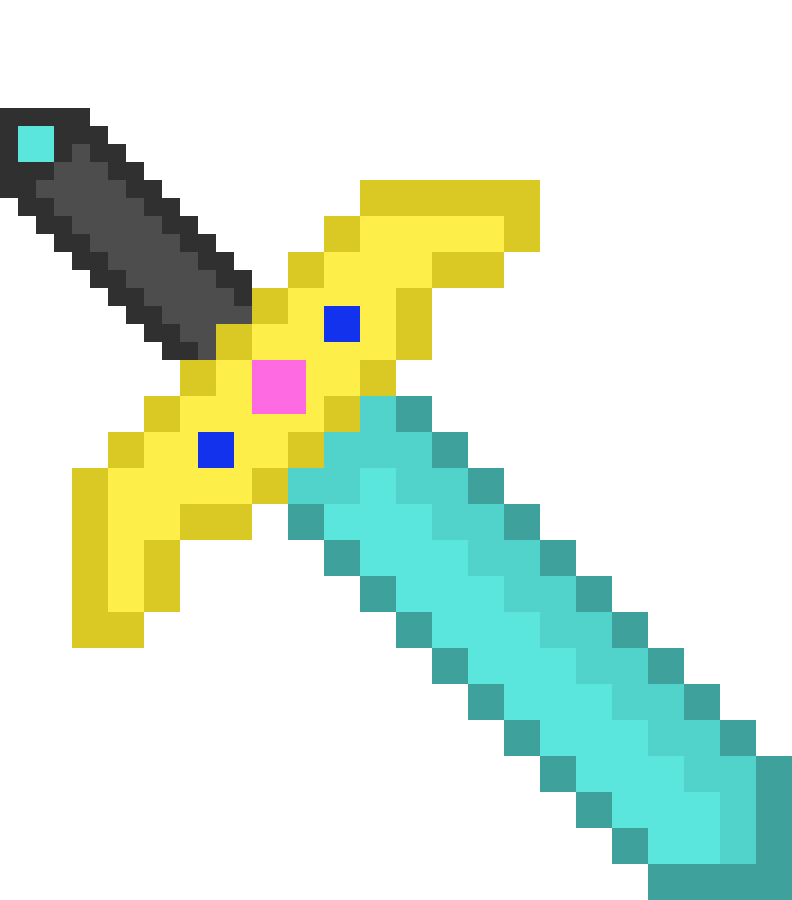 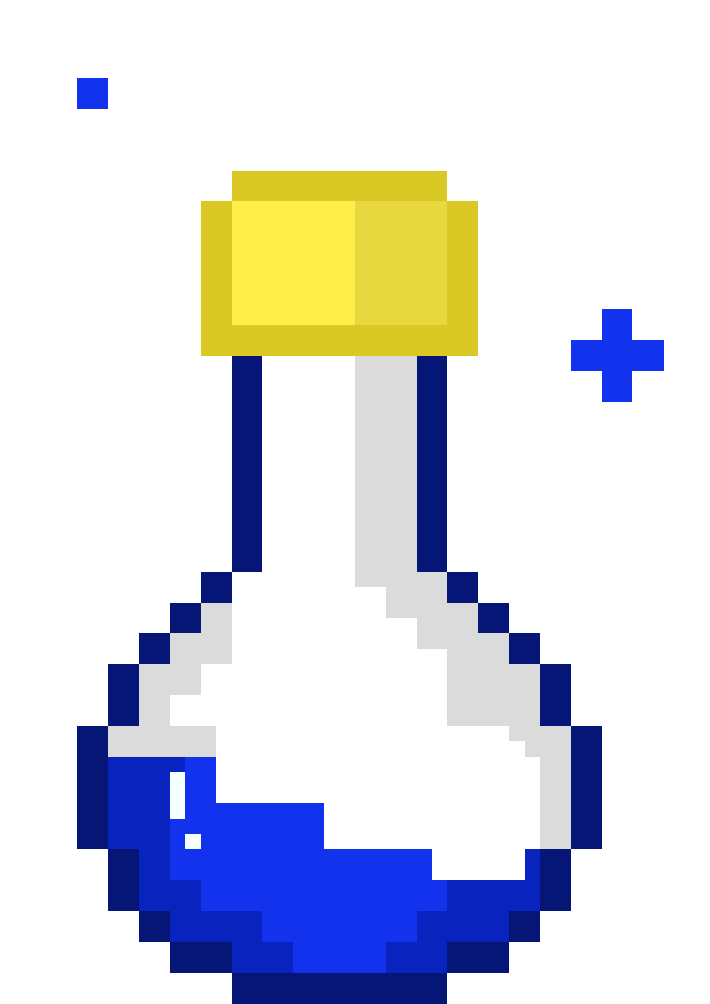 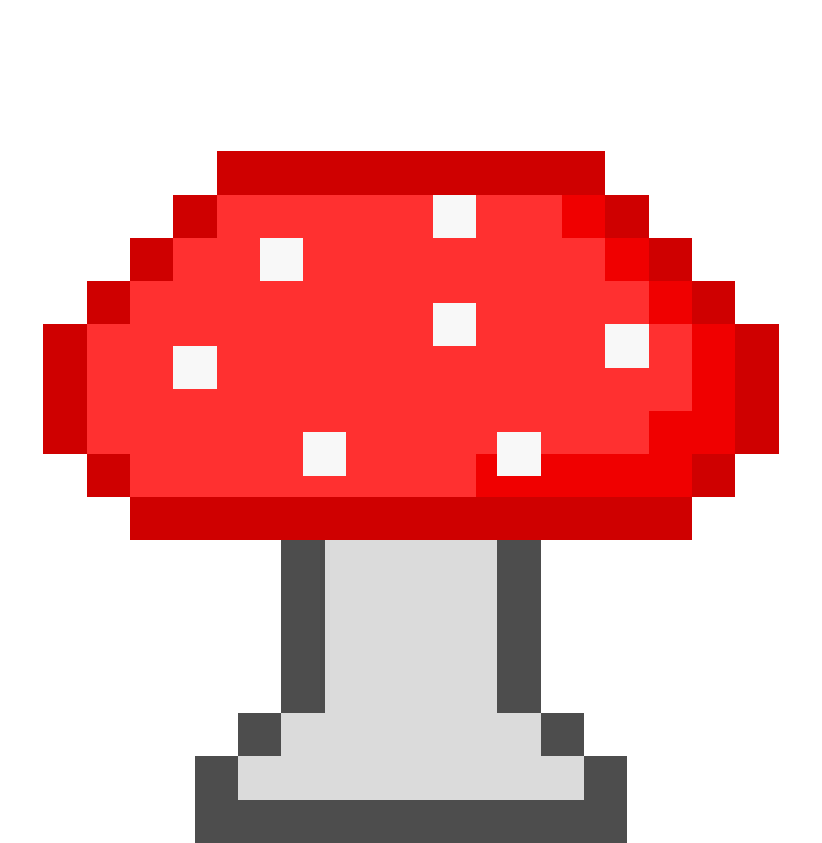 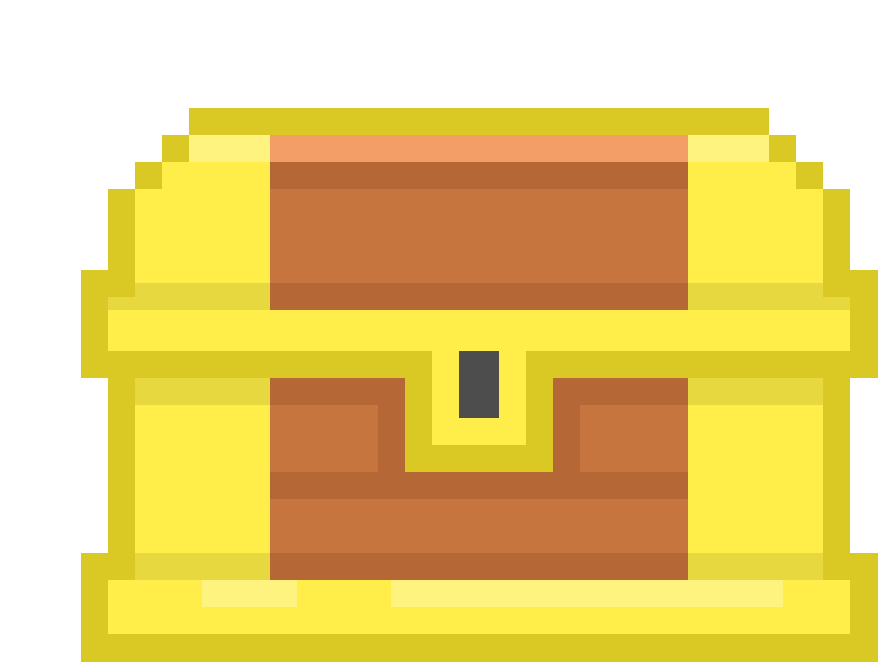 cloud storage
application performance
data Integration
security risks and mitigation
Application Architecture
CLOUD STORAGE
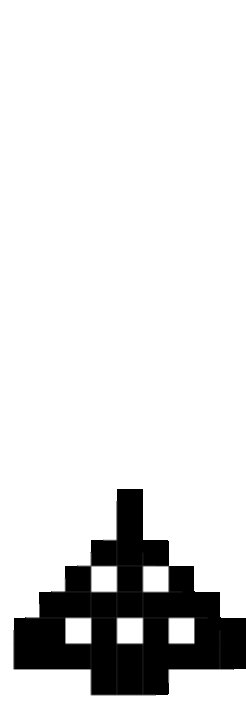 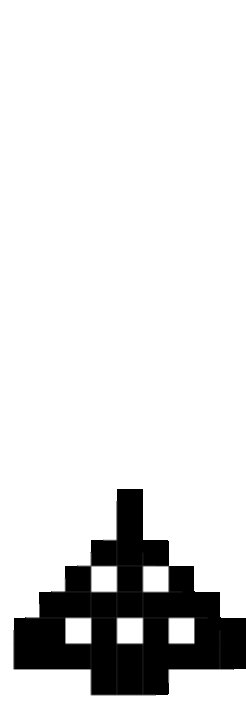 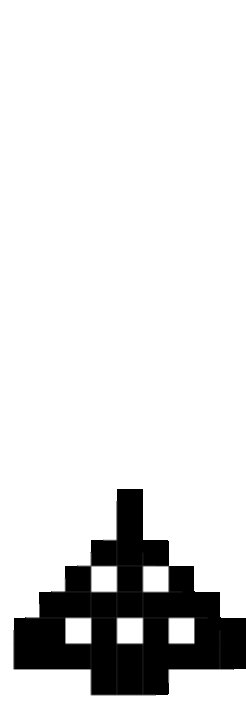 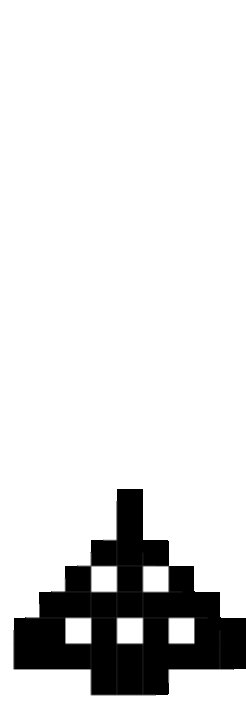 cloud storage
Cloud storage adalah media penyimpanan berbasis online atau digital yang terhubung langsung dengan internet. 
Secara teknis, cloud storage memiliki cara kerja yang sama dengan penyimpanan pada umumnya. Hanya saja pada cloud storage, kita bisa mengelola file dari mana saja dan kapan saja selama kita terhubung ke internet.
JenIs Cloud storage
publIc cloud
personal cloud
Penyimpanan berbasis online yang isinya dapat diakses oleh siapa saja. contohnya Dewacloud, Amazon AWS Cloud Storage, Microsoft Azure Cloud Storage, and Google Cloud Storage.
layanan yang memungkinkan pengguna untuk menyimpan, mengelola, dan mengakses file mereka sendiri melalui internet, seringkali menggunakan server atau infrastruktur cloud yang disediakan oleh penyedia layanan tertentu.
hybrId Cloud
prIvate cloud
kombinasi antara public dan private cloud storage. Hal ini supaya organisasi atau perusahaan dapat lebih leluasa dalam menentukan penyimpanan.
Penyimpanan berbasis online yang bersifat rahasia. Hanya beberapa orang saja (organisasi atau perusahaan) yang dapat mengaksesnya.
Cloud Storage levels
Penyimpanan berkas adalah tingkat penyimpanan yang mengelola data dalam bentuk berkas seperti yang terjadi dalam sistem file tradisional. Ini memungkinkan pengguna untuk menyimpan, mengatur, dan berbagi berkas dalam jaringan.
Penyimpanan objek adalah tingkat penyimpanan yang mengelola data sebagai objek tunggal, termasuk data itu sendiri dan metadata yang menggambarkan objek tersebut.
Penyimpanan berkas adalah tingkat penyimpanan yang mengelola data dalam bentuk berkas seperti yang terjadi dalam sistem file tradisional.
Penyimpanan basis data adalah tingkat penyimpanan yang digunakan untuk menyimpan dan mengelola data dalam format basis data.
FILES
Blocks
dataset
objects
cara kerja darI cloud Storage
penYImpanan data
penYImpanan data
penYImpanan dalam format object
penYImpanan data
pengIndeksan dan pengaturan metadata
Manajemen Data
replIkasI dan ReduNdansI Data
akses melaluI JarIngan
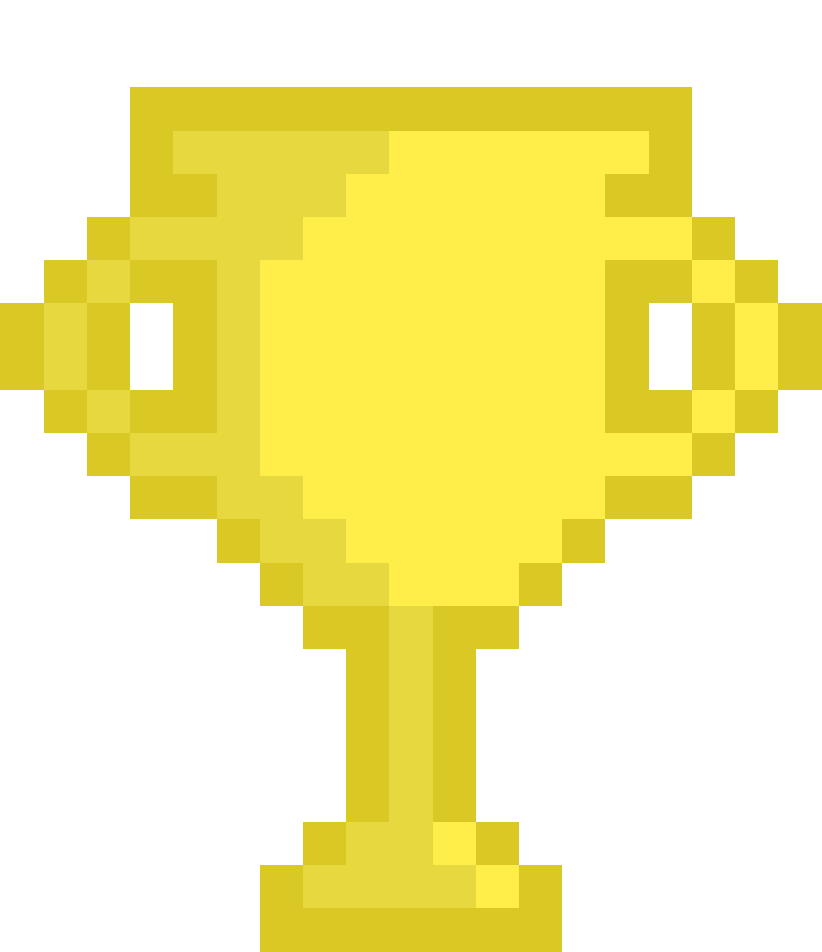 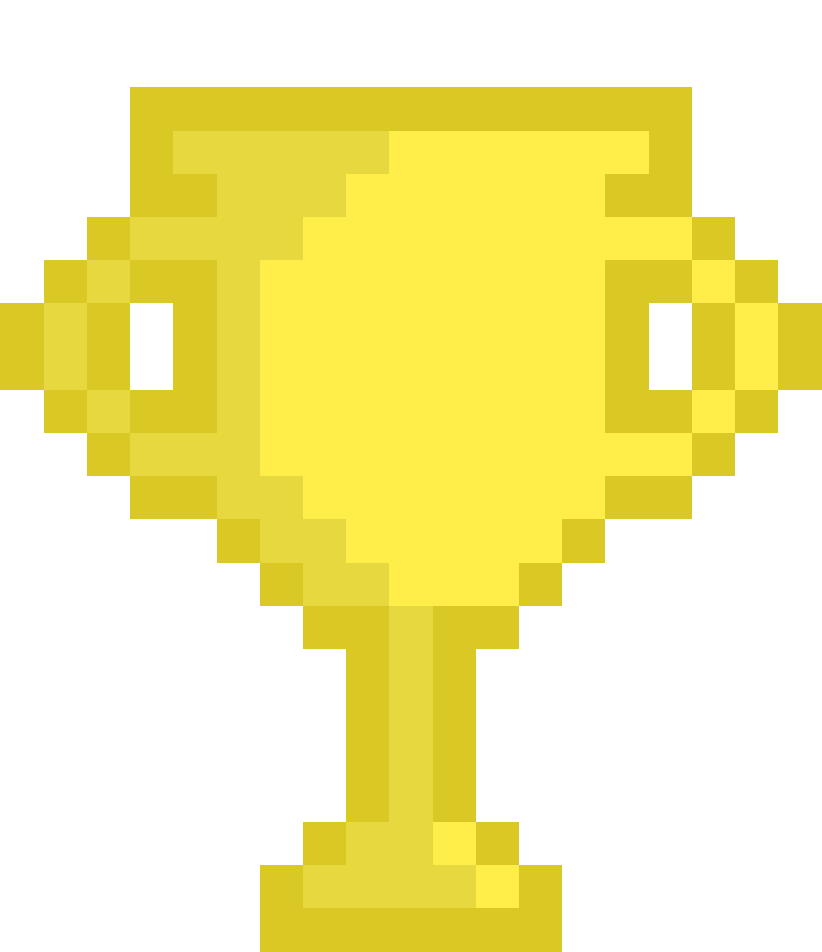 Cara kerja cloud storage
service 01
service 02
Lorem ipsum dolor
sit amet, consectetur adipiscing elit
Lorem ipsum dolor
sit amet, consectetur adipiscing elit
cloud storage devIces
Istilah "cloud storage device" merujuk pada perangkat keras atau infrastruktur yang digunakan untuk menyediakan penyimpanan data dalam layanan cloud. Perangkat ini berfungsi sebagai tempat fisik di mana data digital dapat disimpan dan diakses melalui jaringan internet.
Berbagai metode atau protokol komunikasi yang digunakan untuk mengakses dan berinteraksi dengan penyimpanan data yang terhubung ke jaringan komputer.
metode atau protokol yang digunakan untuk mengakses dan berinteraksi dengan penyimpanan objek dalam lingkungan cloud storage atau sistem penyimpanan objek.
metode atau protokol yang digunakan untuk mengakses dan berinteraksi dengan penyimpanan data dalam sistem basis data.
network storage Interfaces
object storage Interfaces
database storage Interfaces
MANFAAT DARI CLOUD STORAGE
UNTUK MENYIMPAN BERBAGAI DATA,
PENYIMPANAN YANG HEMAT DAN RAMAH LINGKUNGAN,
MUDAH UNTUK MENGONTROL DATA,
MENGELOLA FILE SECARA FLEKSIBEL,
PENGELOLA DAPAT MELAKUKAN AKSESIBILITAS PADA SUATU FILE.
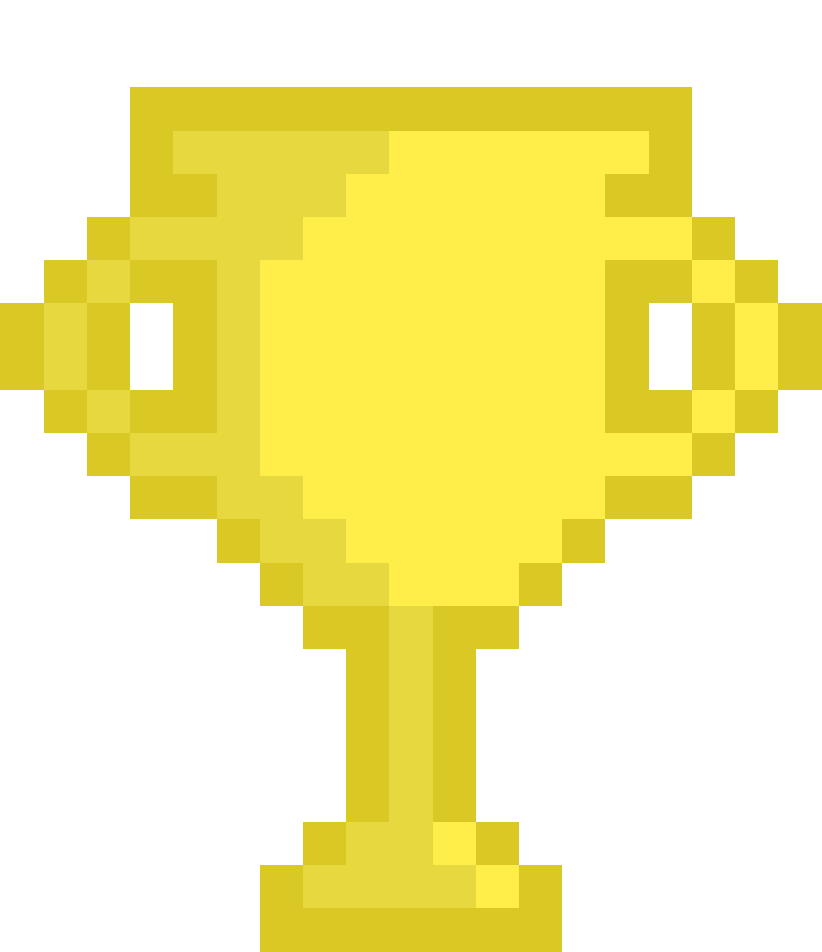 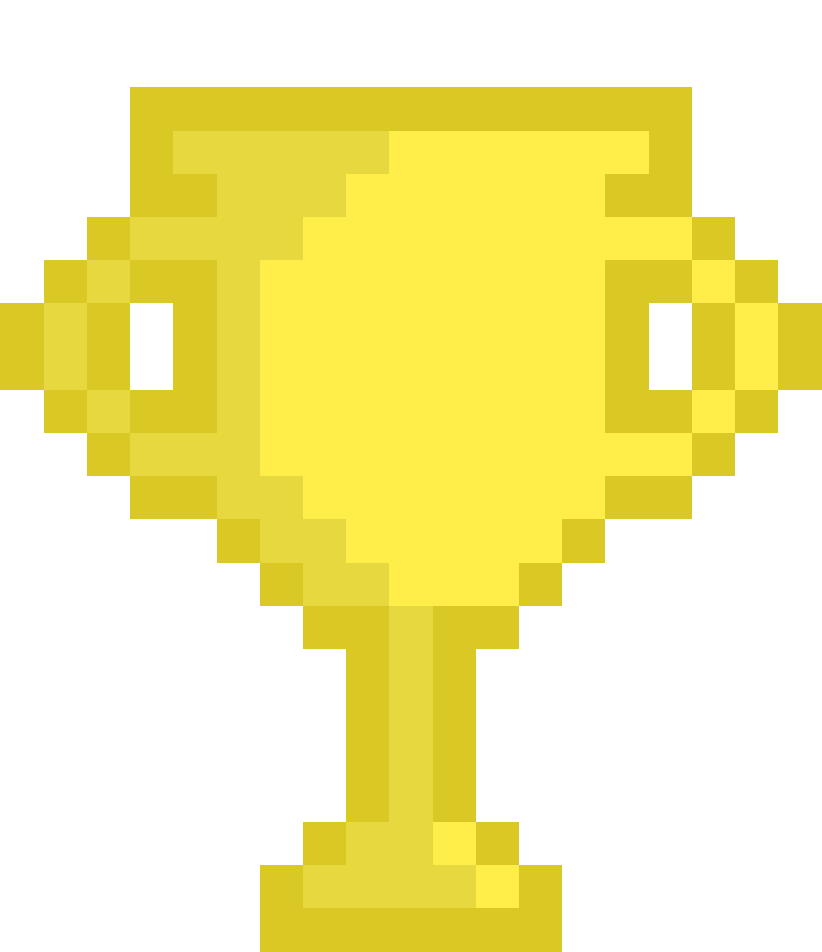 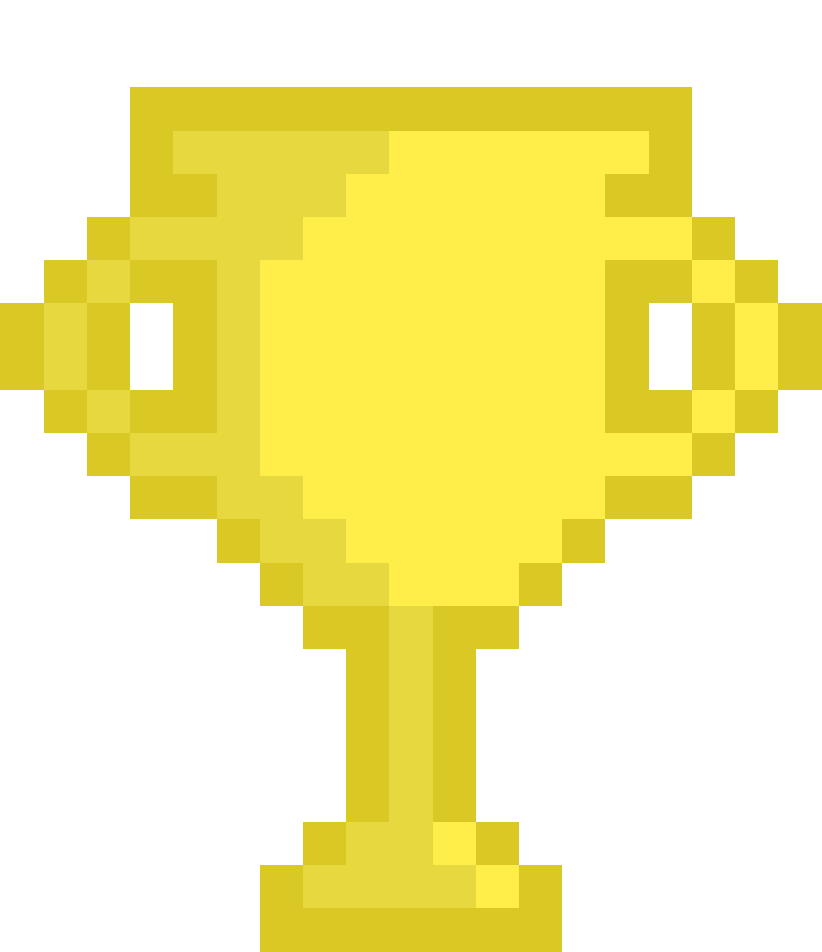 APLICATION PERFORMANCE
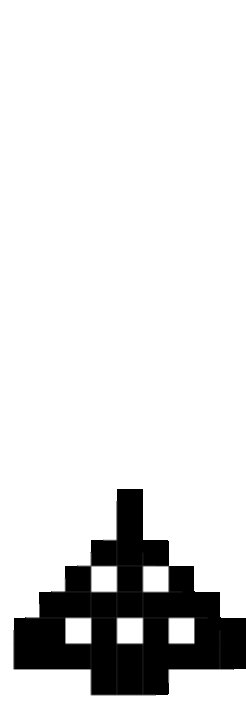 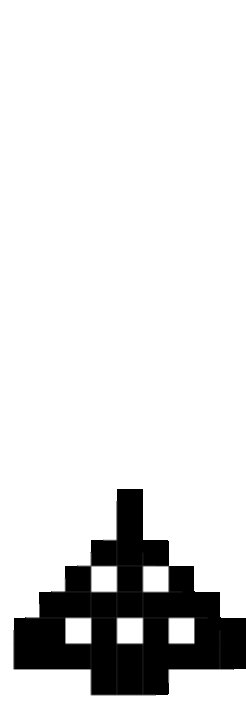 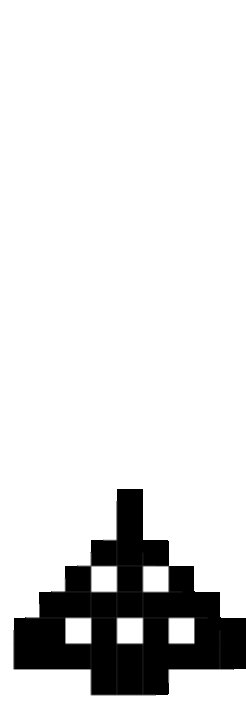 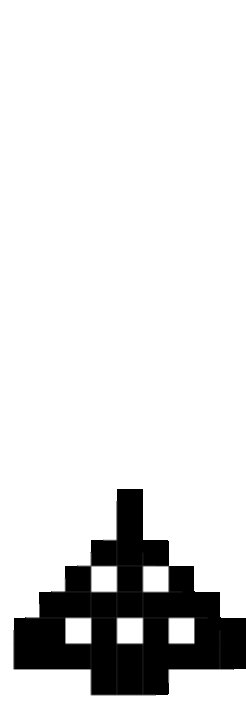 cloud Performance dan the network
Cloud performance mengacu pada seberapa baik server-server di cloud bekerja dalam hal penggunaan prosesor, memori, dan penyimpanan, serta bagaimana aplikasi-aplikasi berbasis cloud tersebut berjalan. Pemantauan kinerja cloud membantu para administrator melacak berbagai jenis tugas yang diberikan kepada aplikasi-aplikasi cloud, termasuk saat aplikasi tersebut harus menangani beban yang sangat tinggi
Tantangan stabIlItas layanan cloud
Cost of performance
Load balancing
Database management
memastikan staf memiliki pelatihan yang cukup untuk menggunakan berbagai aplikasi di cloud dengan efektif
Sangat bergantung pada internet sehingga rawan terhadap masalah pemadaman listrik
Paparan informasi penting kepada vendor dan lebih banyak kemungkinan vendor lock-in
Opsi privasi dan penyesuaian pengguna sangat dibatasi
Masalah yang muncul adalah ketika terlalu banyak lisensi perangkat lunak diberikan kepada banyak pengguna. Hal ini bisa mengakibatkan masalah kinerja dan keamanan data di cloud.
Saas
paas
Iaas
MonITORING CLOUD USAGE
Multi-tenant : karena menggunakan satu aplikasi dengan banyak pengguna, pemantauannya menjadi sulit
Application end to end latelancy : karena tidak bergantung pada lokasi, sehingga sulit untuk memantauwaktu respons aplikasi
tidak tahu pasti bagaimana komputer atau perangkat mengolah data di sisi klien dan perangkat yang digunakan untuk memantaunya memiliki keterbatasan
Virtualized Resource Pool : menggunakan teknologi virtualisasi untuk mengendalikan dan memonitor sumberdaya sehingga lebih mudah dalam mengelola
Load Testing : , menguji beban dan memantau lalu lintas jaringan bisa menjadi pekerjaan yang sulit dan melelahkan karena lalu lintas internet bisa sangat tidak terduga. Jadi, sulit untuk merencanakan dengan pasti berapa besar beban yang harus diantisipasi dan dihadapi oleh penyedia layanan cloud.
Saas
paas
Iaas
Application Performance Management (APM) merupakan alat yang dapat memungkinkan pengguna untuk memanfaatkan fitur layanan awan secara maksimal.
Karena semuanya berjalan di sistem operasi, bahkan cloud sekalipun, sehingga penting untuk memahami bahwa proses OS sama sekali tidak terkait dengan aplikasi yang dihosting dapat menurunkan kinerja dan merusak pengalaman end-users
Tantangan performance management
choosING APM TOOLS
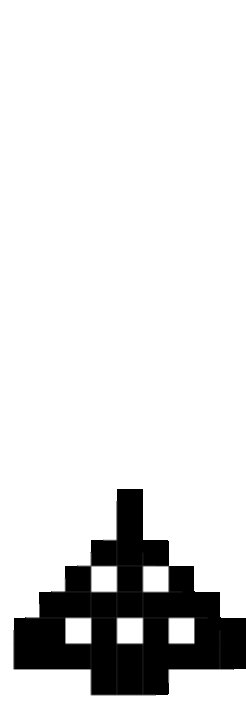 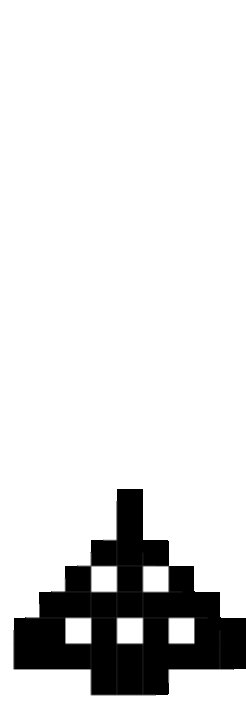 MONITORING OS
Jika tidak tahu dengan baik bagaimana aplikasi bekerja dengan server-server virtual di cloud, maka tidak dapat secara efektif memantau dan menjaga infrastruktur cloud tersebut.
Database sangatlah oentung sehingga jika tidak di-maintained dan dioptimalkan akan berefek pada kinerja aplikasi
me-install patches dan update dari OS sangatlah penting untuk memastikan stabilitas dan keamanan sistem
Tantangan performance management
monITORING SERVERS
INSTALLING os pATCHES AND UPDATES
monITORING DATABASES
aPPLICATION RESPONSE TIME
Application response tima adalah selang waktu antara saat diberikan perintah kepada suatu aplikasi dan saat aplikasi itu merespons atau melakukan tindakan yang diminta
server memory usage
Komputasi awan memberikan tekanan besar pada memori server karena beberapa alasan
MORE MEMORY 
SPACE
server storage space
cost saving
elastICITY
MEMORY LEAKS
Memory leaks adalah masalah yang terjadi dalam komputer ketika suatu program atau aplikasi mengambil sebagian memori untuk digunakan sementara, tetapi setelah selesai digunakan, program tersebut tidak mengembalikan memori tersebut. Akibatnya, memori yang digunakan oleh program tersebut tetap terpakai dan tidak bisa digunakan lagi oleh program lain.
GAME START
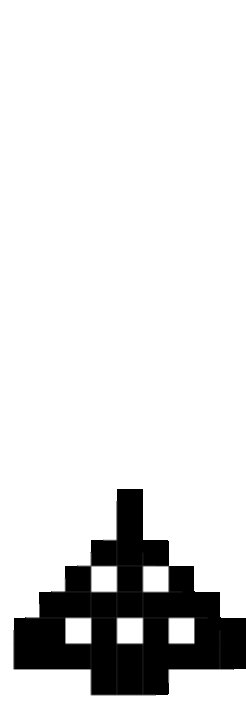 DATA INTEGRATION
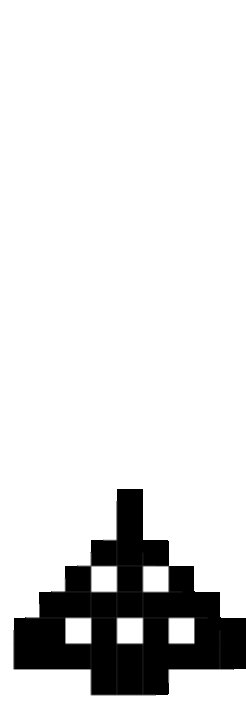 data IntegratION
Dalam Integrasi Data terdapat beberapa tantangan yang terlibat.
DISTRIBUTED CONTROL
Data DIStrIBUTION
SPEED OF CHANGES
CONNECTIVITY
DATA VOLUMES
Data SYNCHRONIZATION
Sinkronisasi data adalah proses membangun konsistensi antara dari sumber data ke target data dan sebaliknya. Hal ini membangun keselarasan data seiring waktu perubahan data.
data TRANSFORMATION
Transformasi data adalah konversi informasi atau data dari satu format ke format lainnya, sehingga memungkinkan penggunaan data diproses oleh banyak aplikasi.
RUN-TIME ENVIRONMENT
IMPLEMENTATION COST
DATA REDUNDANCY
DATA MIGRATION
LIABILITY IMPLICATIONS
DATA PROTECTION
DATA INTERRUPTION
Data SYNCHRONIZATION
Sinkronisasi data adalah proses membangun konsistensi antara dari sumber data ke target data dan sebaliknya. Hal ini membangun keselarasan data seiring waktu perubahan data.
SECURITY RISK AND MITIGATIONS
Keamanan merupakan perhatian utama bagi setiap organisasi yang ingin menerapkan komputasi awan. Ada beberapa risiko ketika menerapkan layanan cloud.
BEBERAPA RISIKO KETIKA PENERAPAN CLOUD
Kurangnya visibilitas (Lack of Visibility) 
Massive sharing (berbagi dalam skala yang besar)
Pengungkapan data yang tidak diinginkan
Perubahan dalam segi hukum
IMPLEMENTASI PADA SAAS
Dalam SaaS, tugas manajemen keamanan di cloud berada di tangan penyedia layanan. Penyedia layanan mengadopsi berbagai langkah kontrol untuk membatasi akses data di cloud seperti:
konfigurasi tingkat aplikasi
manajemen identitas
akses data dibatasi
IMPLEMENTASI PADA PAAS
Pada paas konsumen atau klien bertanggung jawab untuk mengadopsi langkah-langkah keamanan seperti
lingkungan aplikasi
mengelola konfigurasi dan keamanan untuk middleware
basis data
IMPLEMENTASI PADA Iaas
Dalam IAAS, tanggung jawab untuk memastikan keamanan berada di tangan klien karena aksesnya tersedia pada
penyimpanan pada cloud
sistem operasi yang mendukung gambar virtual
jaringan
APPLICATION ARCHITECTURE AND
DEVELOPMENT PROCESS
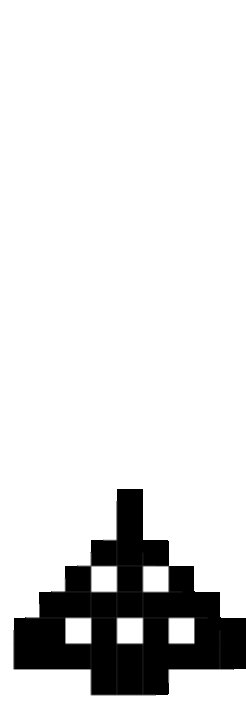 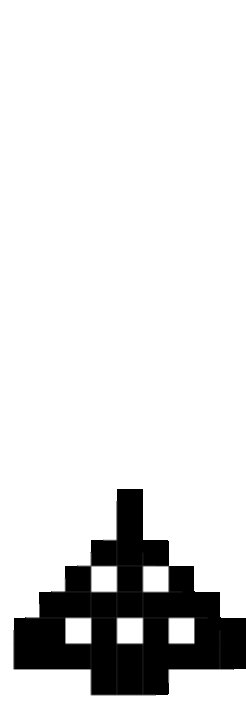 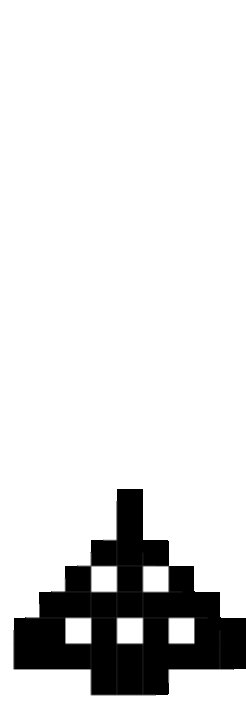 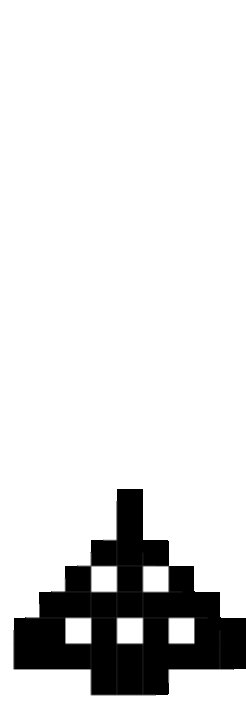 .
Arsitektur Aplikasi menggambarkan pola dan tehnik untuk merancang dan membangun sebuah aplikasi. Arsitektur memberikan roadmap dan best practice yang harus diikuti untuk membuat sebuah aplikasi, sehingga kita bisa membuat sebuah aplikasi yang terstruktur.
buat sebuah roadmap dokumen dimana kamu menjelaskan tentang tujuan yang ingin dicapai, alasan dibuat, dan arah dari sebuah web application.
identifikasi fitur dari sebuah aplikasi.
menjelaskan spesifikasi teknologi dari sebuah platform, development environment, dan application development framework.
mengembangkan application visual guide.
mengembangkan web aplikasi dengan membuat arsitektur aplikasi, struktur databse, dan modul aplikasi.
menjalankan beta testing
menentukan ruang lingkup dan level akses.
application development process
melakukan perencanaan secara real-time
menerapkan lifecycle traceability
mendorong kolaborasi
menerapkan development intelegence
menerapkan proses improvisasi berkelanjutan
applIcatIon lIfecycle management
.
TRADITIONAL ARCHITECTURE
Keamanan merupakan perhatian utama bagi setiap organisasi yang ingin menerapkan komputasi awan. Ada beberapa risiko ketika menerapkan layanan cloud.
MULTI-TIER ARCHITECTURE
Keamanan merupakan perhatian utama bagi setiap organisasi yang ingin menerapkan komputasi awan. Ada beberapa risiko ketika menerapkan layanan cloud.
SCALE UP AND SCALE OUT ARCHITECTURE
Keamanan merupakan perhatian utama bagi setiap organisasi yang ingin menerapkan komputasi awan. Ada beberapa risiko ketika menerapkan layanan cloud.
SYNCRONOUS AND ASYNCRONOUS ARCHITECTURE
Keamanan merupakan perhatian utama bagi setiap organisasi yang ingin menerapkan komputasi awan. Ada beberapa risiko ketika menerapkan layanan cloud.
OPEN SECURITY ARCHITECTURE
Keamanan merupakan perhatian utama bagi setiap organisasi yang ingin menerapkan komputasi awan. Ada beberapa risiko ketika menerapkan layanan cloud.
CLOUD EMULATOR
Keamanan merupakan perhatian utama bagi setiap organisasi yang ingin menerapkan komputasi awan. Ada beberapa risiko ketika menerapkan layanan cloud.
THANK YOU FOR PLAYING WITH US!
Slide kontributor
Bhisma Elki Pratama
5027221005
M. Januar Eko W.
5027221006
Jeany Aurelia P.D.
Siti Nur Ellyzah
Hendri Irawan
5027221008
5027221014
05311940000015
“Langit itu pandangilah sebagai langit, jangan ada rasa ingin memeluknya.”
“Bertahan hidup itu mudah, yang sulit itu memenuhi ekspetasimu dan orang sekitarmu”
“YAUDAHLAH YA JALANIN AJA”
“Tertawalah sebelum tertawa itu dilarang.”
“kalau lapar makanlah”